Bijeenkomst start om 20:15 uur
Vitaal West Maas en Waal
Samen aan de slag voor een vitale en duurzame regio!
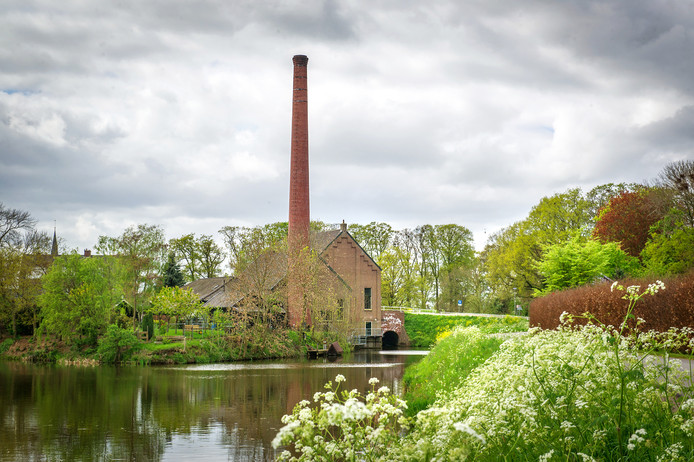 Onze leefruimte, ons landschap en dus ook onze energie!
Algemene Ledenvergadering Vitaal West Maas en Waal20 Juli 2021
Als het niet anders kan, doen we het liever zelf
2
Agenda
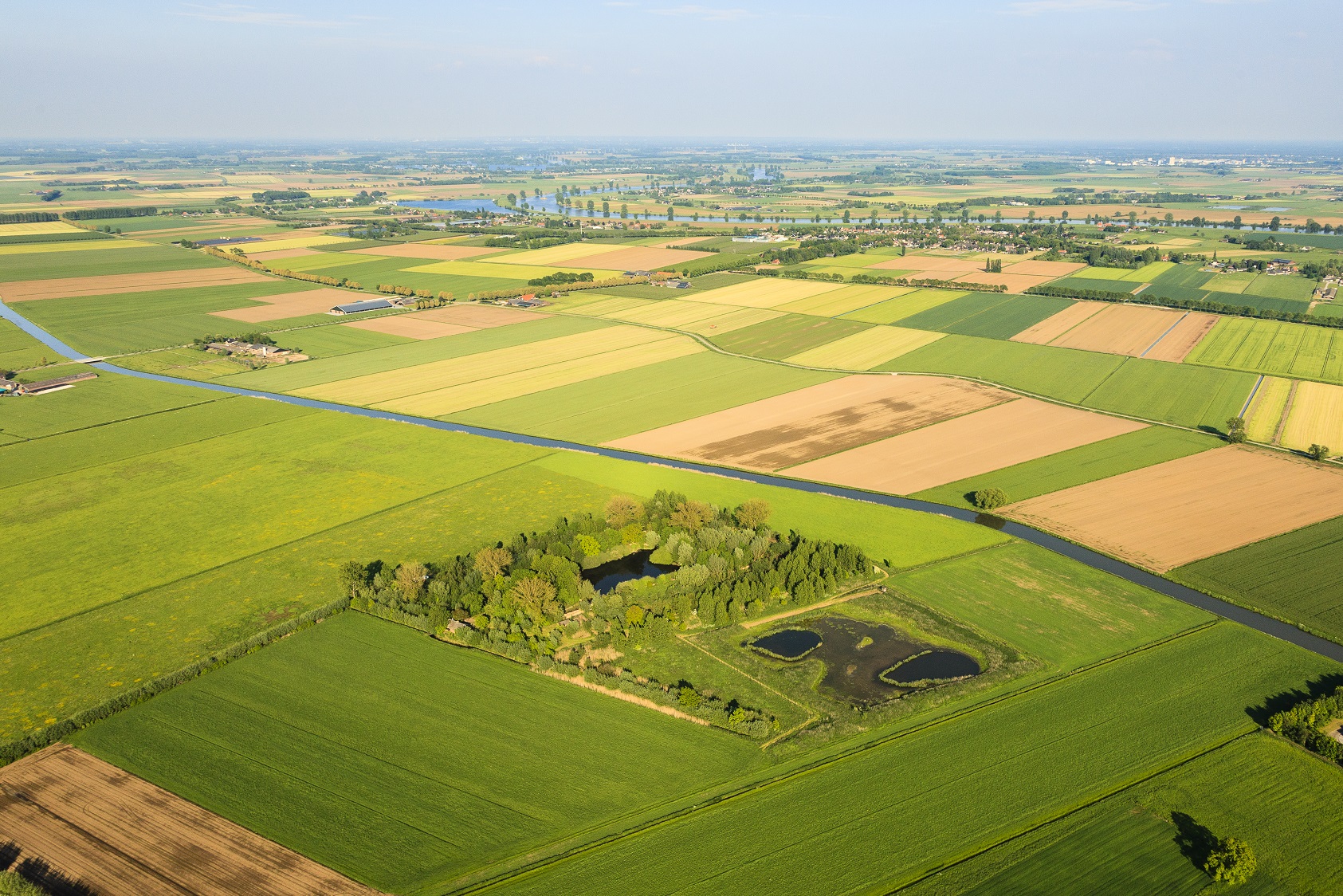 Opening
Mededelingen
Ingekomen stukken
Verenigingszaken
Actualiteiten
Wind 
Zon
Rondvraag
Sluiting
Agenda
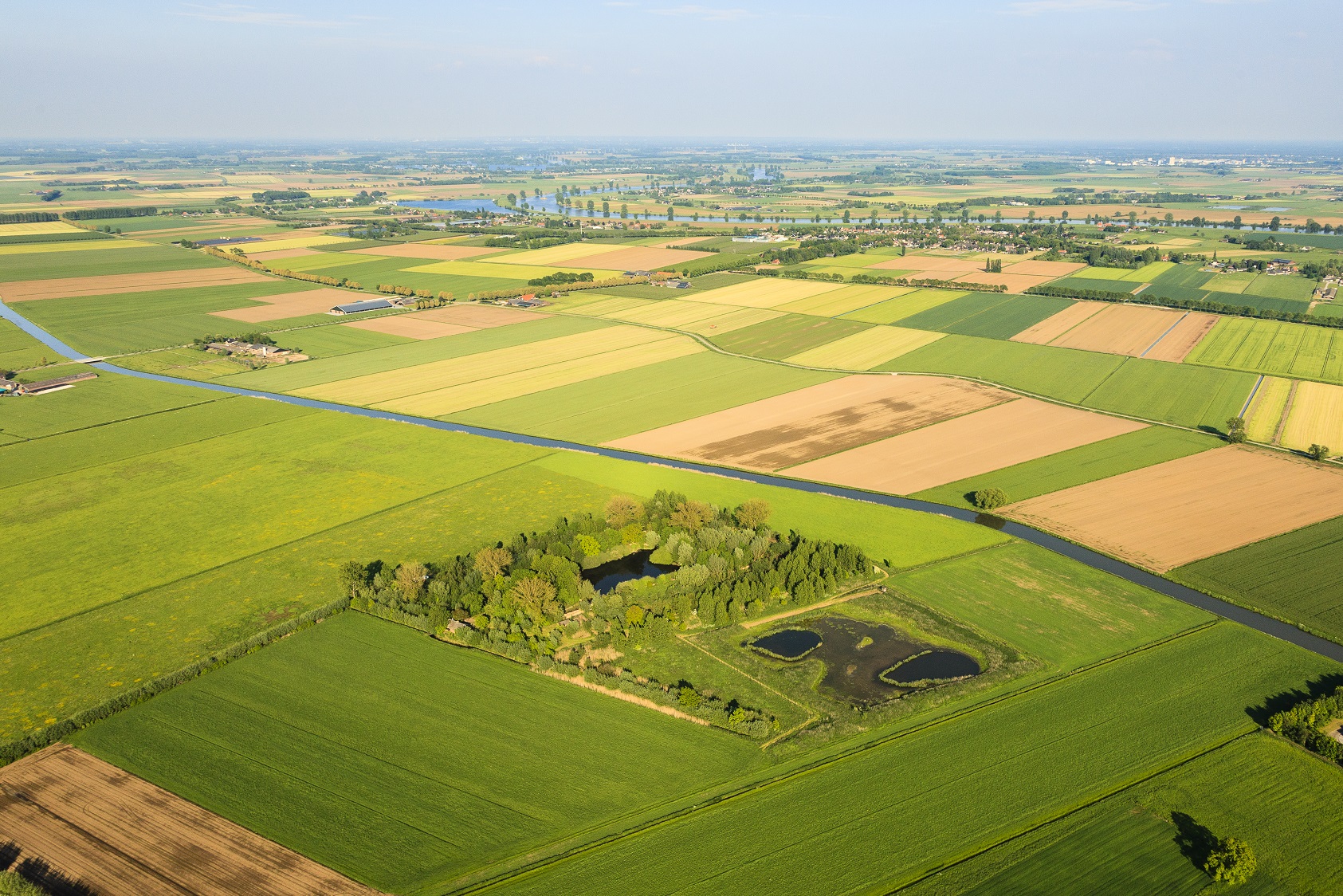 Opening
Mededelingen
Ingekomen stukken
Verenigingszaken
Actualiteiten
Wind 
Zon
Rondvraag
Sluiting
Agenda
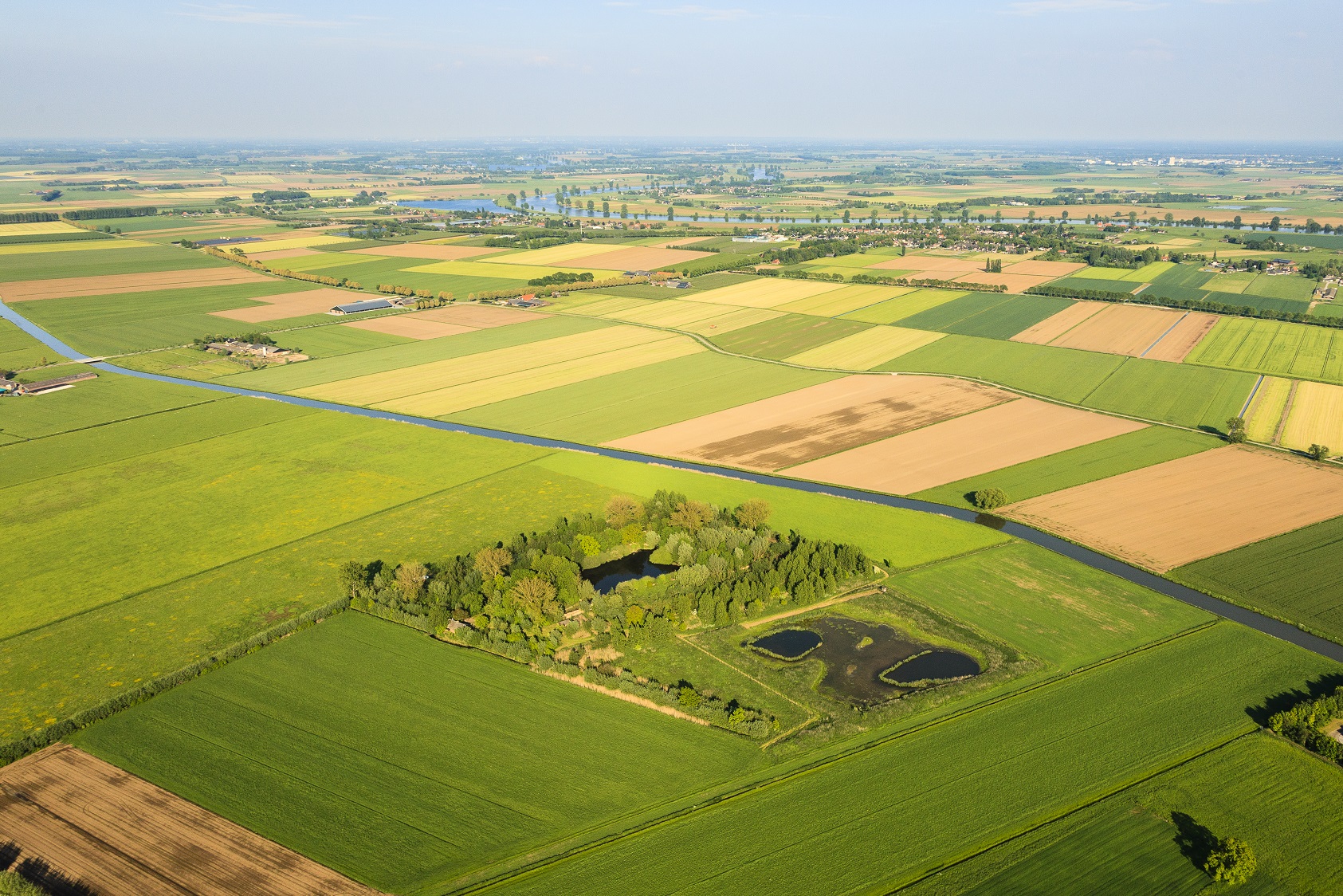 Opening
Mededelingen
Ingekomen stukken
Verenigingszaken
Actualiteiten
Wind 
Zon
Rondvraag
Sluiting
Agenda
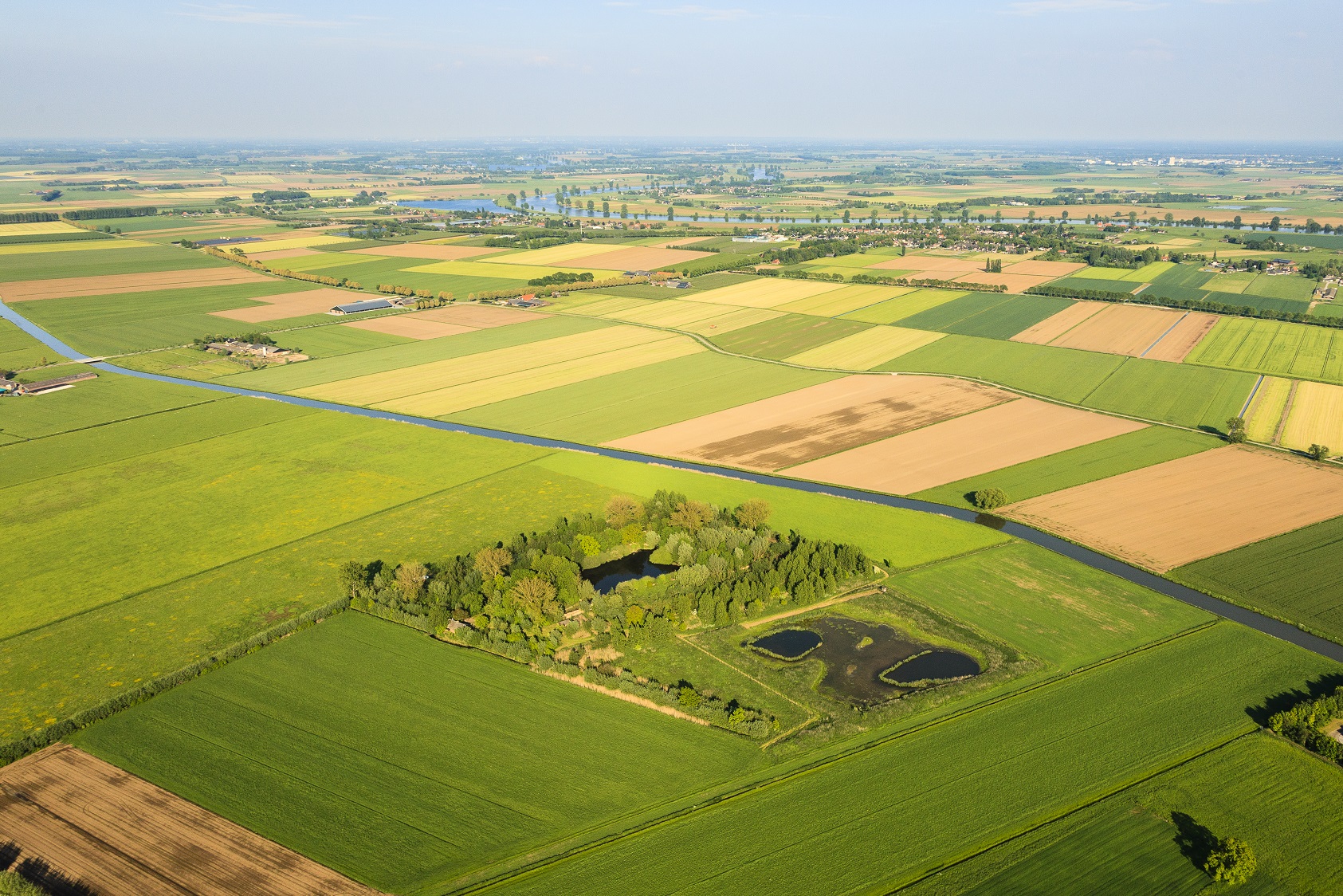 Opening
Mededelingen
Ingekomen stukken
Verenigingszaken
Actualiteiten
Wind 
Zon
Rondvraag
Sluiting
Verenigingszaken
Jaarcijfers 2019/2020
Nog niet gereed
Voorstel tot benoemen accountant
Voorstel bezoldiging bestuur

Voorstel: verzoek tot uitstel 1 december 2021

Voorlopige cijfers tot heden:
Omzet EUR 15.000
Kosten EUR 7.000 (excl bestuur)
Huidige kaspositie EUR 10.000
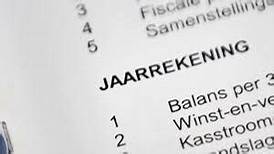 Verenigingszaken
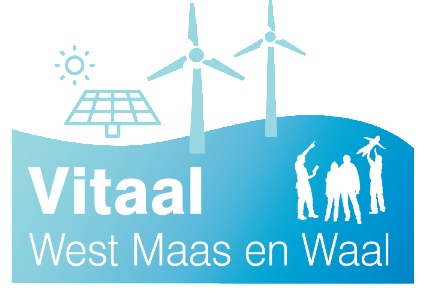 Voorstel bezoldiging bestuur

Uitgangspunt: geen projecten geen uitkering van vergoeding voor bestuur

2021: EUR 35 per uur van af 1-1-2021 en vast bedrag van EUR 2.000 resp EUR 1.000

2019 vast bedrag van EUR 500 per bestuurder

2020 vast bedragen van 2021 plus inschatting van 50 uur voor voorzitter en secretaris
Verenigingszaken
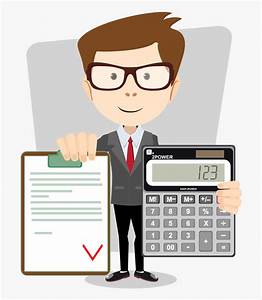 Voorstel accountant

Statutair geen verplichting

Administratiekantoor of accountant?

Voorkeur voor bureau dat mee kan groeien

Liefst geen lid.

Voorstel: Waverijn Druten
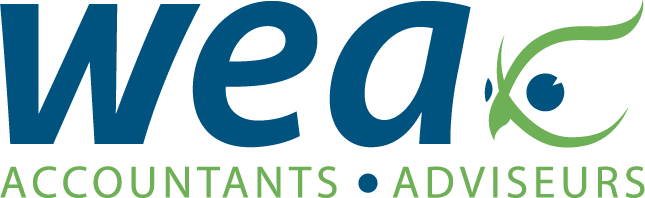 Verenigingszaken
Bestuurlijke versterking

Geen aanmeldingen  nav oproep 27 mei

Voorstel om vertrouwenscommissie in het leven te roepen

Overige versterking
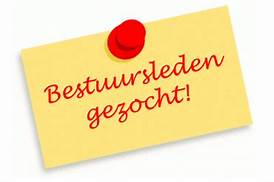 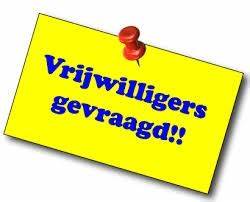 Verenigingszaken
Aanpassing Huishoudelijke Reglement

Formeel eindigt lidmaatschap bij overlijden en opzegging van lid
Formeel moet bij een verhuizing bestuur lidmaatschap opzeggen?

Hoe gaan we hier mee om?
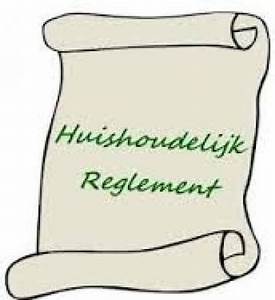 Verenigingszaken
Lidmaatschap Energie Samen Rivierenland

Coöperatie voor coöperaties
Rivierenland
Dienstverlening aan haar leden in de breedste zin van het woord 
Regionaal aanbieden van energiediensten aan particulieren, bedrijven en instellingen in samenwerking met de leden 
Belangenbehartiging van de leden richting RES, provincie, Rijk en landelijke koepels op het gebied van (coöperatieve) energietransitie 
Onderhouden van relevante contacten met commerciële partijen; ontwikkelaars, leveranciers, adviseurs 
Fondswerving en acquisitie voor regionale activiteiten 
Het beschikbaar maken en houden van kennis en capaciteit (handjes) tbv leden, klanten en andere stakeholders 
Lidmaatschap EUR 5.000 waarvan deel terug komt
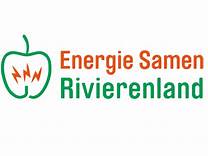 Agenda
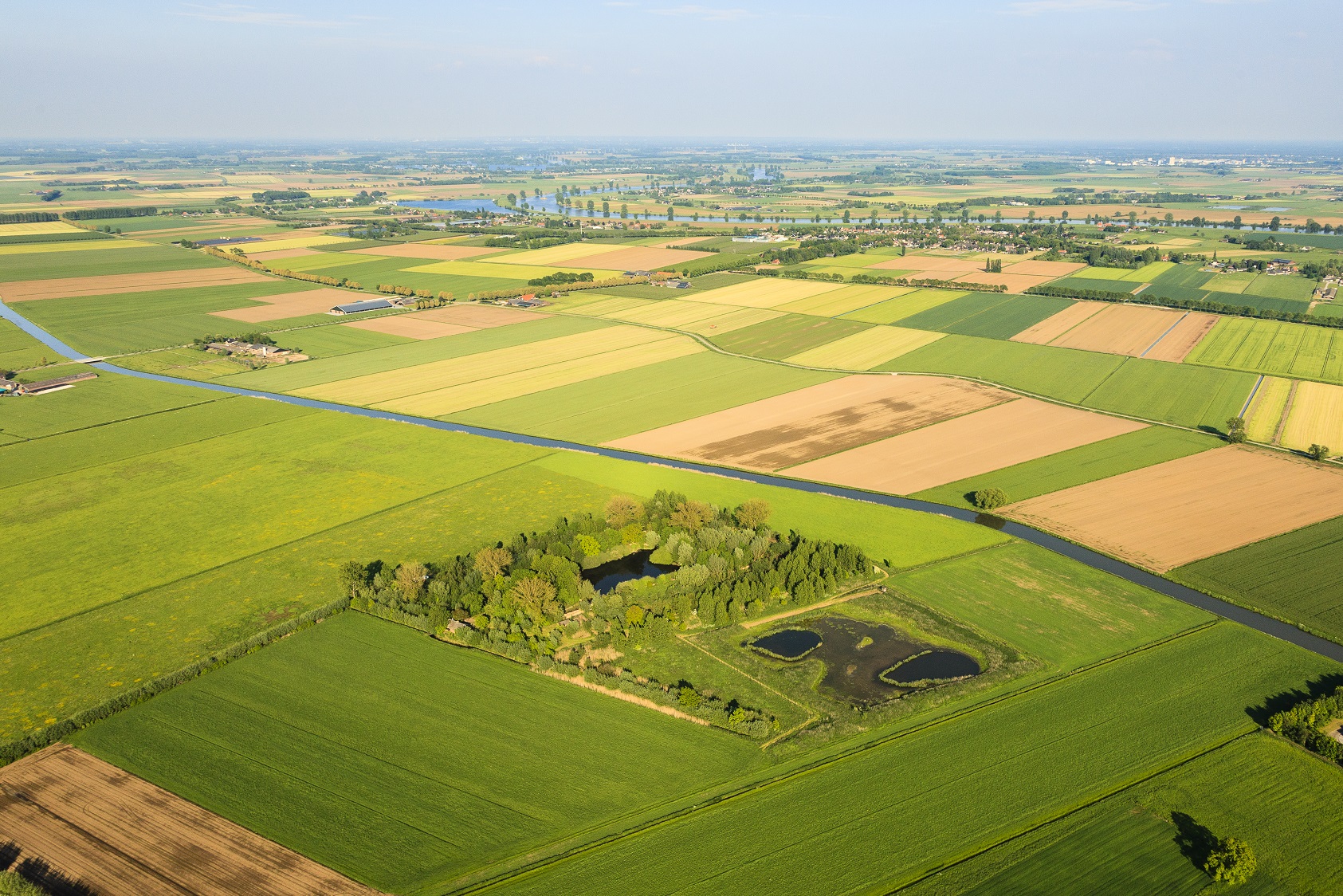 Opening
Mededelingen
Ingekomen stukken
Verenigingszaken
Actualiteiten
Wind 
Zon
Rondvraag
Sluiting
Actualiteiten- Wind
Digitale bijeenkomst omwonenden
2 en 7 juni 4 digitale sessies
Ca 1/3 heeft bijeenkomst bijgewoond
Open dialoog
Constructief, kritisch

Afspraak: vervolg in een fysieke setting. Eventueel met een bezoek aan een windturbine
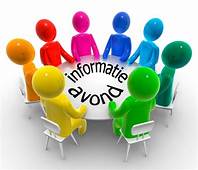 Actualiteiten- Wind
16 juni digitale bijeenkomst Gelderse Gedeputeerd

Jan van de Meer (GL)

Op verzoek provincie

‘Toelichting op plan en concept vanuit Vitaal West Maas en Waal
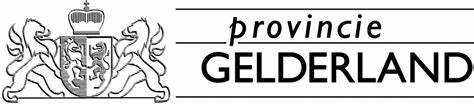 Actualiteiten- Wind
Principeverzoek

Niet meer en minder dan een formele kennisgeving dat er een plan is.
Plan hoofdlijnen, criticals meer onderzoek.
Nadrukkelijk geen verzoek tot vergunning.

Principeverzoek is ingediend op 7- juli 2021
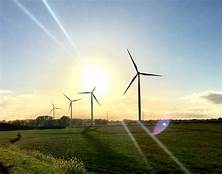 Actualiteiten- Wind
Vervolgtraject

Kader wind gemeente

Reactie Principe verzoek

Rust in relatie tot verkiezingen 2022
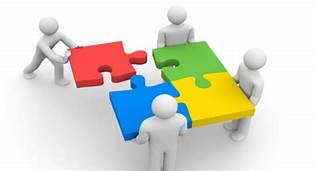 Actualiteiten- Zon
Kader zon is gereed

Gemeente geeft tender uit voor ca 25 ha (>2 ha).

Tender sluit 27 augustus

Toevlucht van initiatiefnemers.
Samen Wamel

Zelf niets ontwikkelen
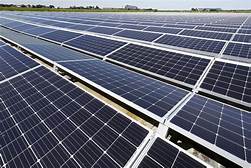 Actualiteiten- Zon
Huidig beleid

Voorkeur kleine percelen / bouwblok

Grotere percelen open kom ondersteunend aan wind

Bij samenwerking  minimaal 50% omgeving , betrokken 
vanaf start, geen aantasting landbouwstructuur
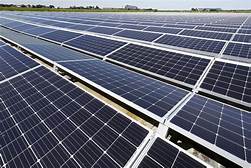 Agenda
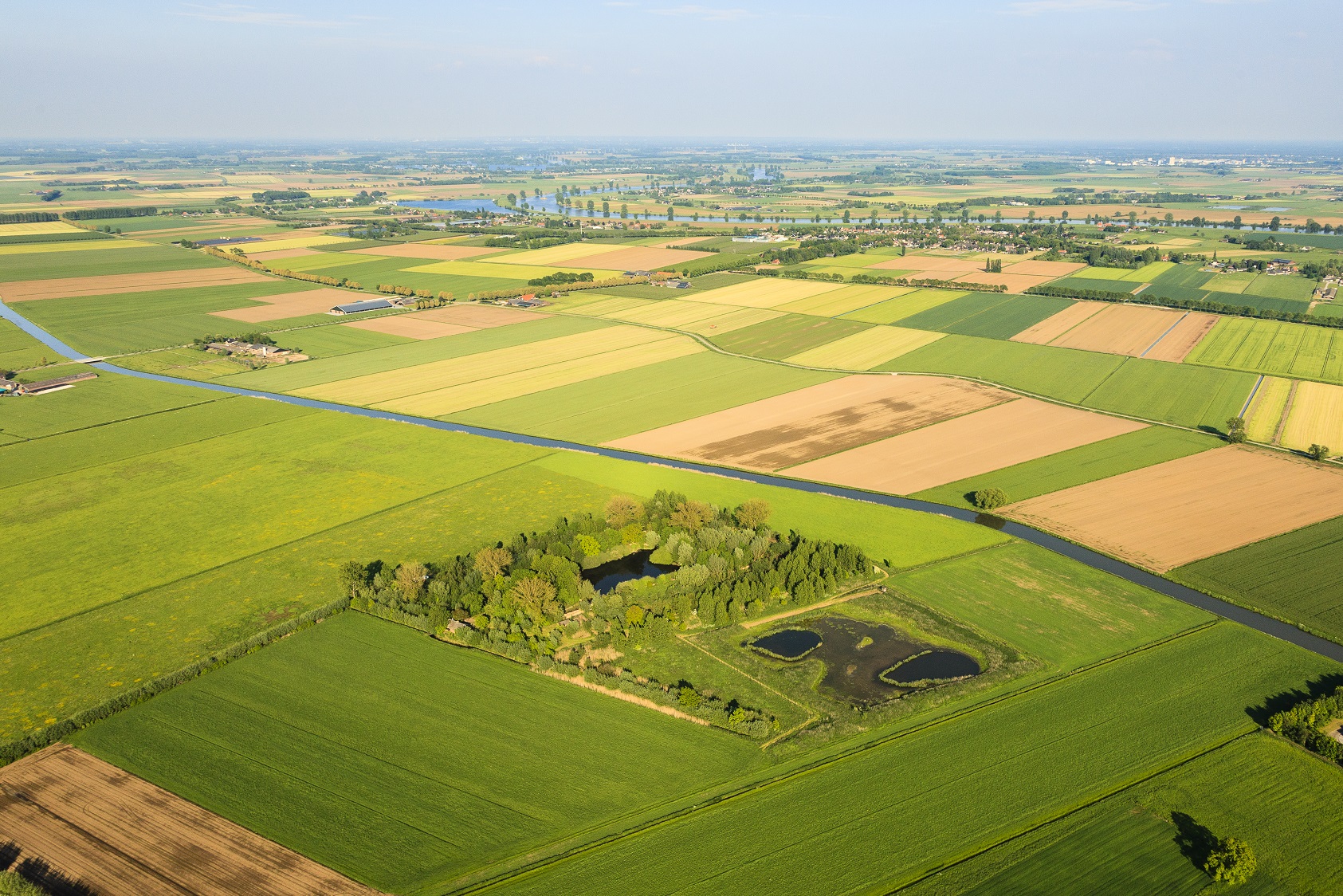 Opening
Mededelingen
Ingekomen stukken
Verenigingszaken
Actualiteiten
Wind 
Zon
Rondvraag
Sluiting
Rondvraag
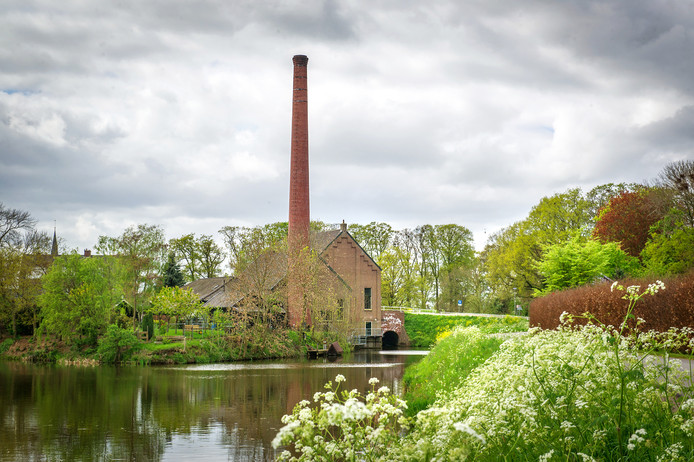 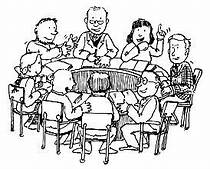 Onze leefruimte, ons landschap en dus ook onze energie!
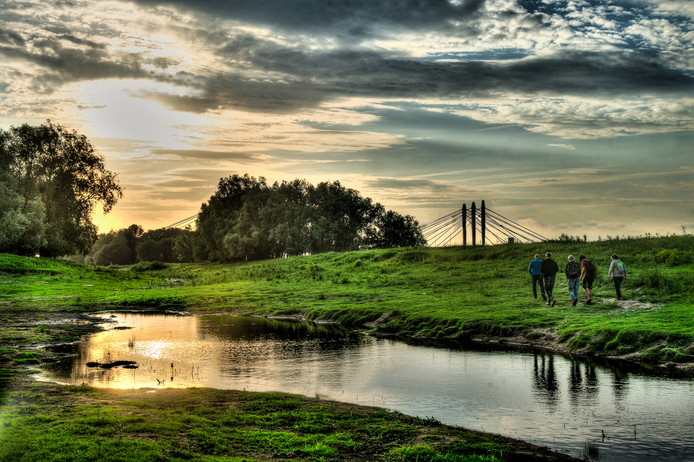 Bedankt!
Jan van Lent
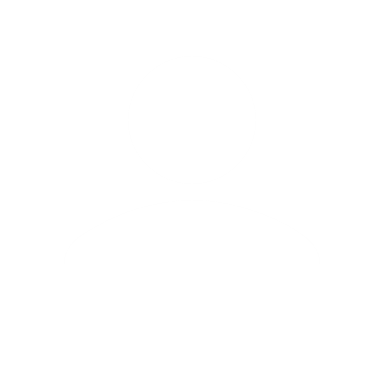 06 - 28634058
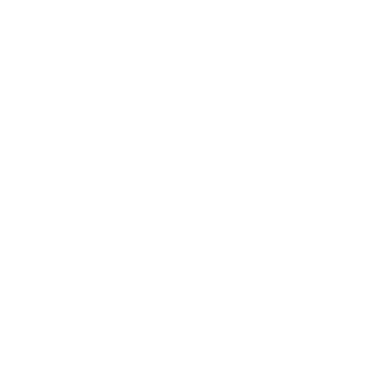 vitaalwestmaasenwaal@gmail.com
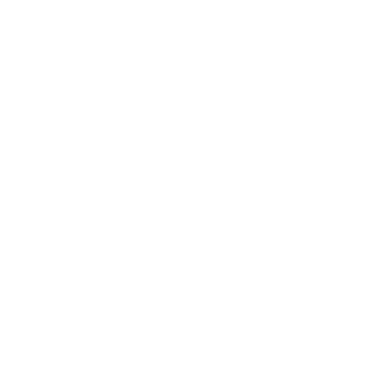